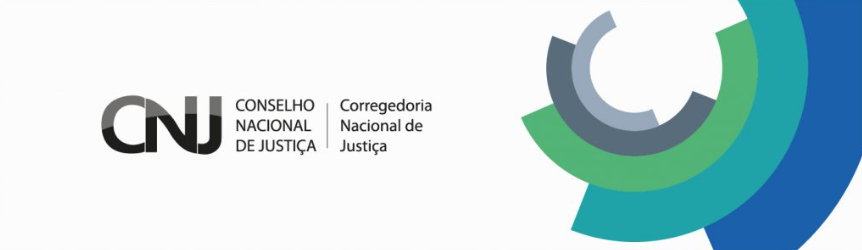 Resultado das Metas e Diretrizes de 2021 e Apuração preliminar das Metas 2022
Resultado final das Metas 2021
Informações - portal da Corregedoria Nacional
https://www.cnj.jus.br/corregedoriacnj/metas-e-diretrizes-estrategicas/metas-2021
META 1/2021
“Baixar quantidade maior de procedimentos disciplinares do que os distribuídos no ano corrente.”
DAS 91 CORREGEDORIAS
26 cumpriram 100%
25 cumpriram acima de 75%
28 cumpriram abaixo de 80% 
12 não possuem acervo da meta
META 2/2021
“Identificar e decidir 100% dos procedimentos disciplinares em face de magistrados, em curso nas Corregedorias, que tenham sido autuados até 31/12/2019.”
DAS 91 CORREGEDORIAS
21 alcançaram 100%
7 alcançaram abaixo de 75%
63 não possuem acervo da metas
META 3/2021“Identificar e decidir 80% dos procedimentos disciplinares em face de magistrados no prazo de 140 (cento e quarenta) dias a partir da autuação.”
DAS 91 CORREGEDORIAS
35 alcançaram 80% ou mais
26 atingiram acima de 50%
13 atingiram abaixo de 50%
17 não possuem acervo da meta
1º Fase 
Critérios de seleção e Plano de trabalho
DIRETRIZ ESTRATÉGICA 1/2021
“Desenvolver projeto de trabalho junto às Unidades Jurisdicionais com maior dificuldade em atingir as Metas Nacionais 1 e 2 ou com recorrente excesso de prazo de conclusão.”
2º Fase
Seleção das unidades
3º Fase 
Conclusão das ações
Todas as Corregedorias  informaram a conclusão do plano de trabalho.
DIRETRIZ ESTRATÉGICA 2/2021

“Receber todos as novas representações por excesso de prazo e os novos procedimentos de natureza disciplinar por meio do PJeCor.”
Todas as Corregedorias Gerais de Justiça promoveram diligências para garantir que as serventias com atribuição de registro de imóveis respondessem ao formulário de emolumentos.
Provimento n. 115/2021/Recolhimento das parcelas do FIC/SREI.
Fiscalização está sendo realizada por todas as Corregedorias. 
Matéria foi incluída nas correições ordinárias das unidades com atribuição de registro de imóveis.
DIRETRIZ ESTRATÉGICA 3/2021
“Assegurar a implementação do Sistema de Registro Eletrônico de Imóveis (SREI) em todas as unidades de serviços do território nacional pelo Operador Nacional do Registro Eletrônico de Imóveis (ONR), e o seu funcionamento em plataforma única, com acesso universal, em conformidade com as diretrizes legais e normativas.”
Apenas 2 Corregedorias não promoveram estudos para a adequação dos serviços extrajudiciais às normas da LGPD.
Em 22 estados já há regulamentação.
Tema consta das correições ordinárias das unidades extrajudiciais em 24 Corregedorias.
O assunto foi estudado por  grupo de trabalho instituído pela Corregedoria Nacional de Justiça (Portaria n. 60/2020), composto por quinze representantes dos mais diversos segmentos - Poder Judiciário, especialidades notariais e de registro e setor acadêmico.
A minuta de ato normativo, elaborada pelo grupo de trabalho e submetida à consulta pública, será publicada nos próximos dias.
DIRETRIZ ESTRATÉGICA 4/2021
(APRIMORAMENTO) 
“Regulamentar e promover a adequação dos serviços notariais e de registro às disposições contidas na Lei Geral de Proteção de Dados – LGPD e supervisioná-los nesta seara, inclusive mediante verificação nas inspeções ordinárias.”
Metas das Corregedorias 2022

Período de 1º/1 a 31/3/2022
METAS 1/2022
“Baixar quantidade maior de procedimentos disciplinares do que os distribuídos no ano corrente.”
DAS 91 CORREGEDORIAS
33 alcançaram 100% 
09 estão acima de 75%
23 estão abaixo de 50%
26 não possuem acervo da meta
METAS 2/2022
“Decidir 100% dos procedimentos disciplinares em curso nas Corregedorias, que tenham sido distribuídos até 31/8/2021.”
DAS 91 CORREGEDORIAS
13 alcançaram 100%
15 estão acima de 50%
11 estão abaixo de 50%
52 não possuem acervo da meta
METAS 3/2022
“Decidir 80% dos procedimentos disciplinares no prazo de 140 (cento e quarenta) dias a partir da distribuição.”
DAS 91 CORREGEDORIAS
26 alcançaram 80%
13 estão acima de 50%
12 estão abaixo de 50%
30 não possuem acervo
Diretrizes Estratégicas das Corregedorias
2022

Estamos acompanhando as cinco diretrizes estratégicas, cuja apuração dar-se-á no final do exercício de 2022.
Elaboração da Estratégia Nacional das Corregedorias para 2023
FONACOR
Dia 15/8/2022
A partir das 14h
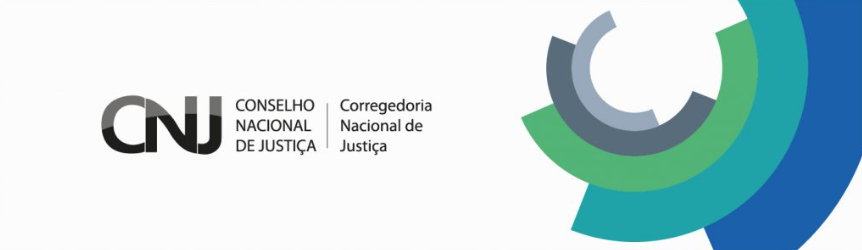 Informações - portal da Corregedoria Nacional https://www.cnj.jus.br/corregedoriacnj/ Menus: “Metas e Diretrizes Estratégicas” e “Metas 2022”